Core Methods in Educational Data Mining
HUDK4050Fall 2015
Correlation Mining
The simplest form of relationship mining
What is a post-hoc control, and why do we need it?
Questions about FDR vs FWER?
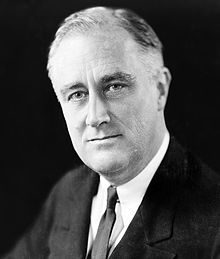 Questions about Bonferroni?
Questions about Stigler’s Law of Eponomy?
Questions about p versus q?
Questions about p versus q?
p = probability that the results could have occurred if there were only random events going on

q = probability that the current test is a false discovery, given the post-hoc adjustment
Other questions about post-hoc controls?
Questions about ideas behind causal data mining?
Fancsali (2013) Example
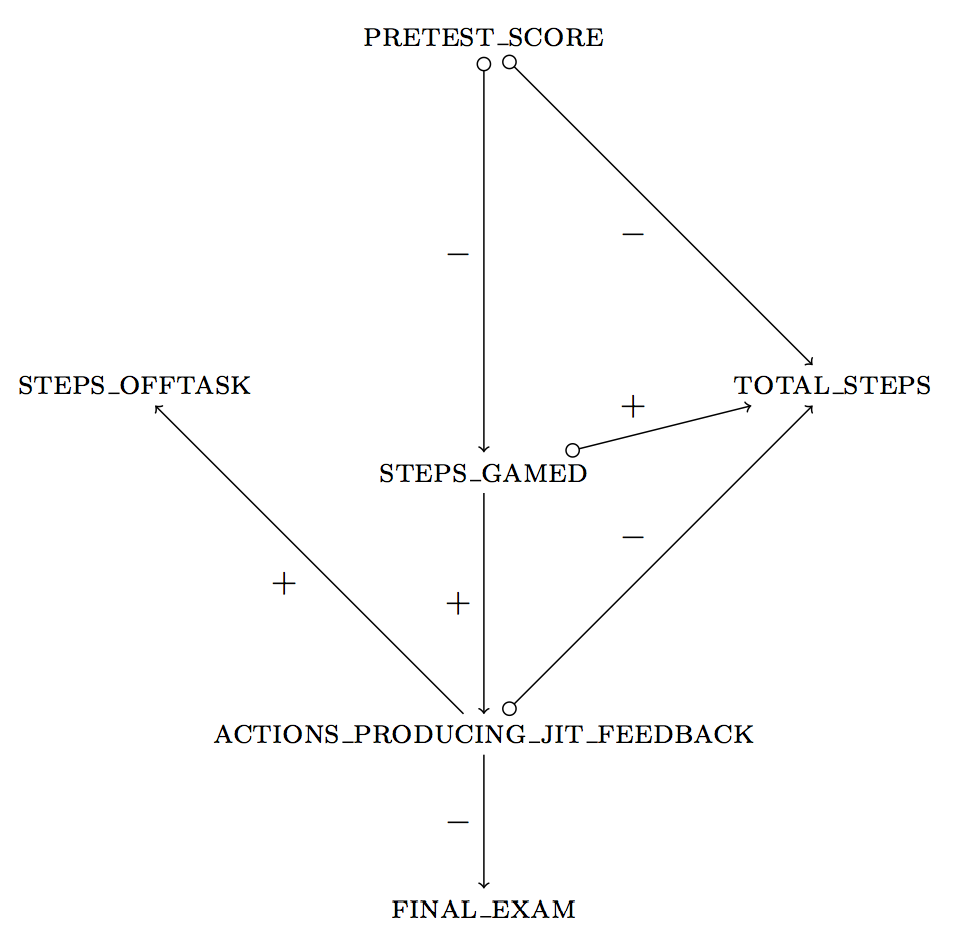 This example uses an algorithm that allows for
unmeasured common causes of measured
variables.pretest_score  total_steps can signify
(1) pretest_score is a cause of total_steps;
(2) pretest_score & total_steps share a 
	common cause; 
(3) both!
Rau & Scheines (2012)
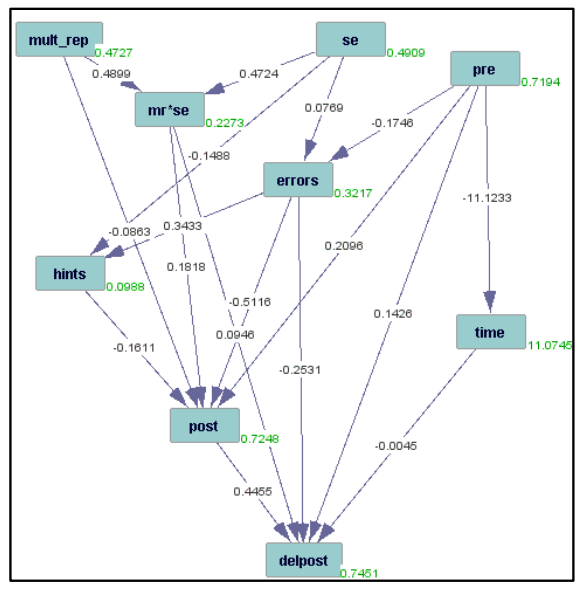 Rai et al. (2011)
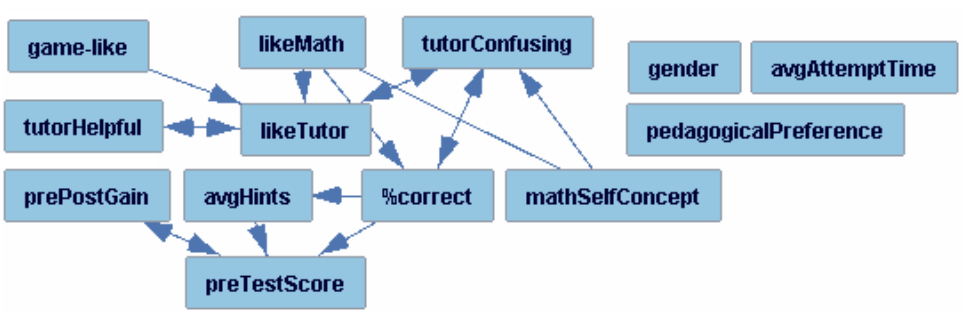 Rai et al. (2011)What’s wrong with this graph?
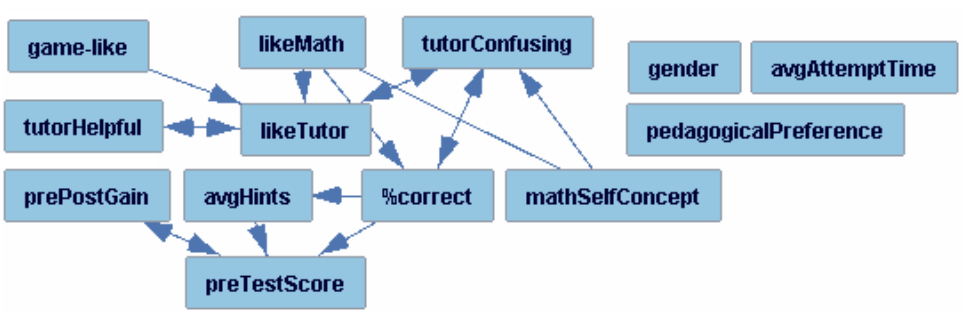 Rai et al. (2011)What’s wrong with this graph?
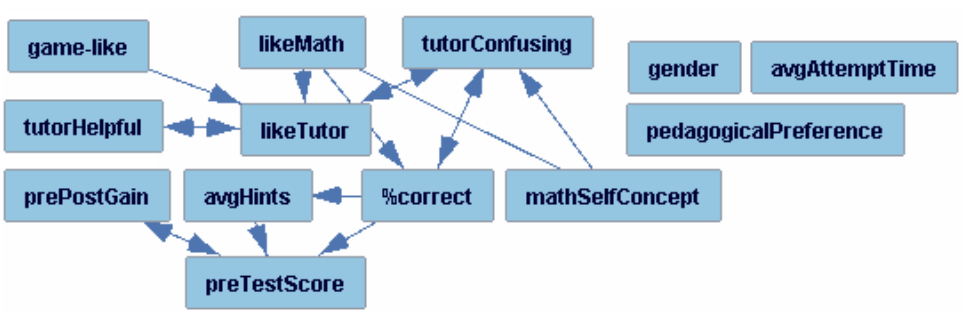 Solution
Use domain knowledge to constrain search.

The future can’t cause the past.
Result
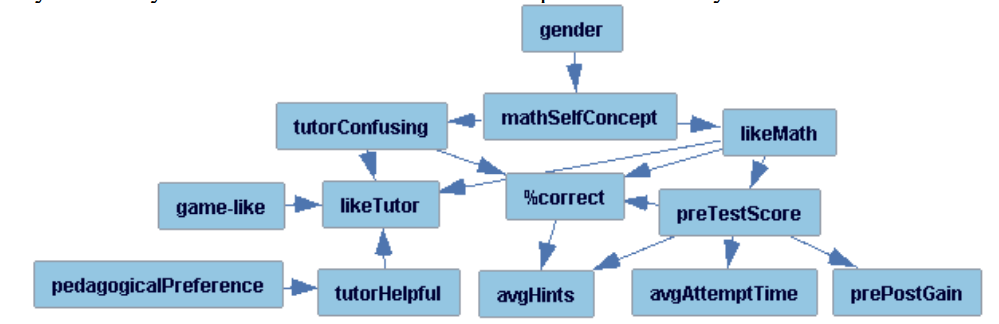 Does this seem OK?
Does this seem OK?
Or does it call the whole method into question?

If we can get future->past relationships,why should we trust any causal arrows tetrad produces?
Other questions or comments?
“Extra Slides”
Next Class
Thursday, Nov 12

Baker, R.S. (2014) Big Data and Education. Ch. 8, V1, V2.
Fancsali, S. (2014). Causal Discovery with Models: Behavior, Affect, and Learning in Cognitive Tutor Algebra. Proceedings of the International Conference on Educational Data Mining 2014.
Hershkovitz, A., Baker, R.S.J.d., Gobert, J., Wixon, M., Sao Pedro, M. (2013) Discovery with Models: A Case Study on Carelessness in Computer-based Science Inquiry. American Behavioral Scientist, 57 (10), 1479-1498.
The End